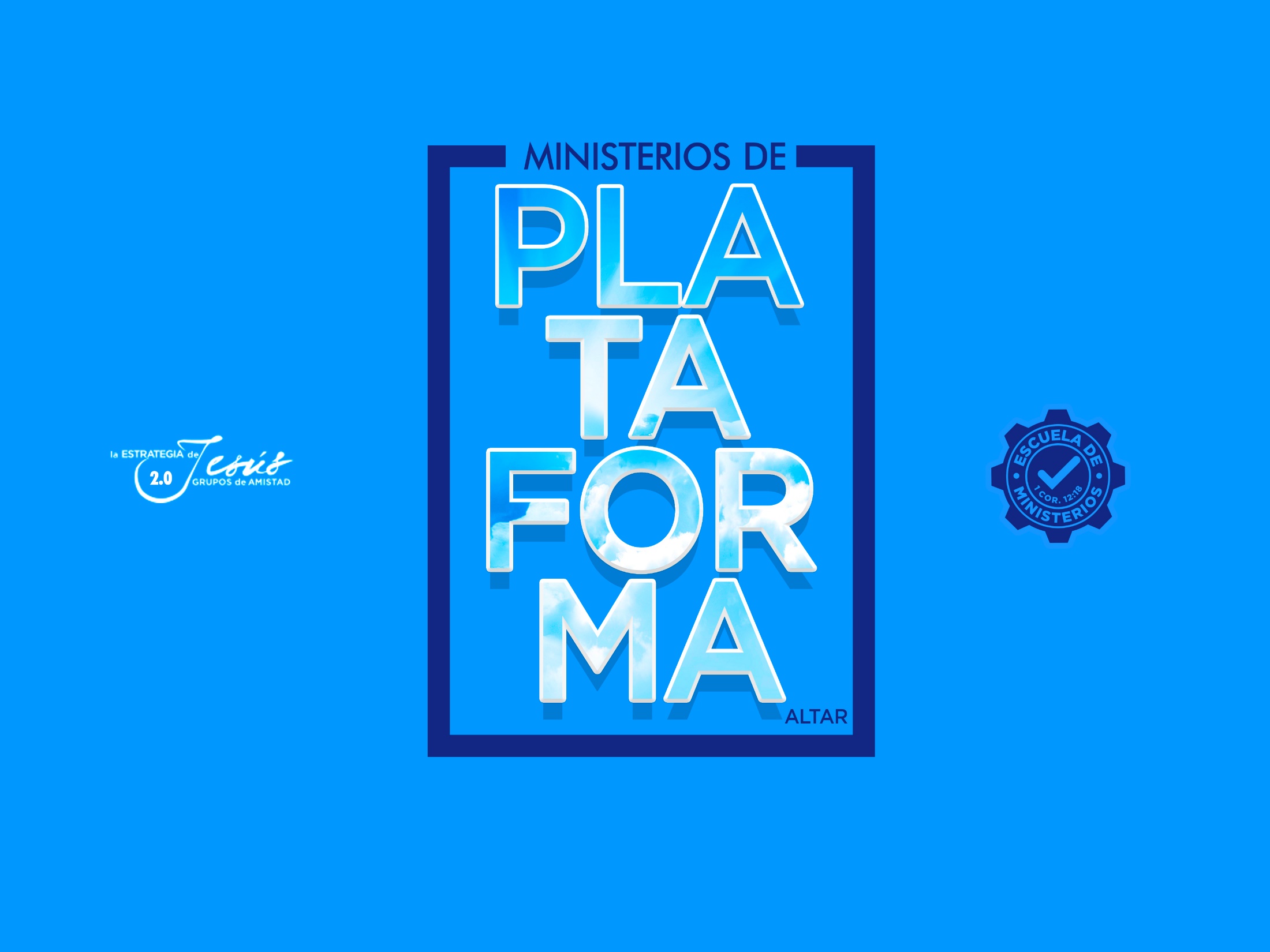 LOS QUE NO SON APTOS PARA EL ALTAR
2 Corintios 11:15: 
“Así que, no es extraño si también sus ministros se disfrazan como ministros de justicia; cuyo fin será conforme a sus obras”.
INTRODUCCIÓN
Muchos tienen la idea, que cualquiera puede estar en el altar. Algunos lo toman a la ligera, pero el altar representa la parte más sagrada del templo.
En el antiguo testamento, nos relata que, los mismos sacerdotes no entendían esta parte sagrada del templo: “Sus sacerdotes violaron mi ley, y contaminaron mis santuarios; ENTRE LO SANTO Y LO PROFANO NO HICIERON DIFERENCIA, ni distinguieron entre inmundo y limpio; y de mis días de reposo apartaron sus ojos, y yo he sido profanado en medio de ellos”. Ezequiel 22:26
De hecho, éste manual intenta cumplir la palabra dada por Ezequiel 44:23: 
“Y enseñarán a mi pueblo a hacer DIFERENCIA ENTRE LO SANTO Y LO PROFANO, y les enseñarán a DISCERNIR ENTRE LO LIMPIO Y LO NO LIMPIO”.
LOS QUE NO SON APTOS PARA EL ALTAR
LOS SOBERBIOS
Éxodo 21:14: 
“Pero si alguno se ensoberbeciere contra su prójimo y lo matare con alevosía, de mi ALTAR lo quitarás para que muera”.
LOS DEFICIENTES
Levítico 21:23: “Pero no se acercará tras el velo, ni se acercará al ALTAR, por cuanto hay defecto en él; para que no profane mi santuario, porque yo Jehová soy el que los santifico”.
Una persona que constantemente demuestra su ineficiencia, o ineptitud; no deberá subir al altar. Quizás pueda estar en otra área, que no sea el altar de Dios.
LOS REBELDES
Josué 22:16: 
“Toda la congregación de Jehová dice así: ¿Qué transgresión es esta con que prevaricáis contra el Dios de Israel para apartaros hoy de seguir a Jehová, edificándoos ALTAR para ser rebeldes contra Jehová?”.
LOS ARREBATADOS O BERRINCHUDOS
1 Reyes 1:50: 
“Mas Adonías, temiendo de la presencia de Salomón, se levantó y se fue, y se asió de los cuernos del ALTAR”.
LOS QUE SE ENGRANDECEN O SE CREEN MUCHO
2 Crónicas 26:16: “Mas cuando ya era fuerte, su corazón se enalteció para su ruina; porque se rebeló contra Jehová su Dios, entrando en el templo de Jehová para quemar incienso en el ALTAR del incienso”.
LOS IRACUNDOS
2 Crónicas 26:19: “Entonces Uzías, teniendo en la mano un incensario para ofrecer incienso, se llenó de ira; y en su ira contra los sacerdotes, la lepra le brotó en la frente delante de los sacer-dotes en la casa de Jehová, junto al ALTAR del incienso”.
LOS INFAMES
Jeremías 11:13: 
“Porque según el número de tus ciudades fueron tus dioses, oh Judá; y según el número de tus calles, oh Jerusalén, PUSISTE LOS ALTARES DE IGNOMINIA, altares para ofrecer incienso a Baal”.
Esto tiene que ver con los que han alcanzado el descrédito, los que con sus actos deshonran el ministerio y la casa de Dios; que causan afrenta y vergüenza para la casa de Dios. Aquellos que se burlan, que todo lo toman a juego; que no hacen nada en serio.
LOS DESPRECIATIVOS
Malaquías 1:13: 
“Habéis además dicho: ¡Oh, qué fastidio es esto! y me despreciáis, dice Jehová de los ejércitos; y trajisteis lo hurtado, o cojo, o enfermo, y presentasteis ofrenda. ¿Aceptaré yo eso de vuestra mano? dice Jehová”.
LOS QUE EL SEÑOR ACEPTA EN EL ALTAR
No se trata de lo que nosotros queramos, sino de lo que el Señor quiere. 
“No a nosotros, oh Jehová, no a nosotros, sino a tu nombre da gloria, por tu misericordia, por tu verdad”. Salmos 115:1.
LOS MINISTROS, LOS PASTORES
Es por ello, que Ezequiel 43:27 confirma: 
“Y acabados estos días, del octavo día en adelante, los sacerdotes sacrificarán sobre el altar vuestros holocaustos y vuestras ofrendas de paz; Y ME SERÉIS ACEPTOS, DICE JEHOVÁ EL SEÑOR”.
LOS QUE SE CONSAGRAN
Éxodo 28:41: 
“Y con ellos vestirás a Aarón tu hermano, y a sus hijos con él; y los ungirás, Y LOS CONSAGRARÁS Y SANTIFICARÁS, PARA QUE SEAN MIS SACERDOTES”.
LOS DE VESTIDURAS SANTAS
Éxodo 29:29: “Y LAS VESTIDURAS SANTAS, que son de Aarón, serán de sus hijos después de él, PARA SER UNGIDOS EN ELLAS, y para ser en ellas consagrados”.
Aquí podemos comentar, que el altar no solo es sagrado en esencia; sino en lo material. 
Las vestiduras que usaban, no eran de cualquier clase. Hoy vemos con tristeza, que cual-quiera puede usar el altar.
Algunos, ni siquiera usan ropas adecuadas; los vemos playeras y hasta en huaraches. Otros, usan ropas rotas; deslavadas. Muchos van con ropas viles.
Observe que 2 Crónicas 5:12 enfatiza su manera de vestir: 
“y los levitas cantores, todos los de Asaf, los de Hemán, y los de Jedutún, juntamente con sus hijos y sus hermanos, vestidos de lino fino, estaban con címbalos y salterios y arpas al oriente del ALTAR; y con ellos ciento veinte sacerdotes que tocaban trompetas”.
CONCLUSIÓN
En el libro de los Salmos (15), encontramos un precioso pasaje, que bien puede aplicar para los que queremos ser parte del altar:
“Jehová, ¿quién habitará en tu tabernáculo? ¿Quién morará en tu monte santo?
El que anda en integridad.
EL que hace justicia.
El que habla verdad en su corazón.
El que no calumnia con su lengua.
El que no hace mal a su prójimo.
El que no admite reproche alguno contra su vecino.
Aquel a cuyos ojos el vil es menospreciado, Pero honra a los que temen a Jehová. 
El que aún jurando en daño suyo, no por eso cambia.
El que su dinero no dio a usura.
El que ni contra el inocente admitió cohecho.
Termina diciendo así: “El que hace estas cosas, no resbalará jamás…”.